Probing current distribution in CORC with Hall arrays
MDP 2019 Collaboration Meeting, Jan. 16 2019
M. Marchevsky, E. Hershkovitz, S. Prestemon (LBNL)
J. Weiss and D. van der Laan (ACT)
Outline
Current sharing and quench detection: two immediate problems to address for use of CORC in HEP and fusion applications
Hall array instrumentation for evaluating current sharing, measuring quench propagation velocity and detecting a quench
Experimental results
Conclusions
Recent progress and challenges in developing CORC ® conductors for accelerator applications ®
Understanding stability limits and developing adequate quench detection/protection techniques is crucial for accelerator magnet applications of CORC ®
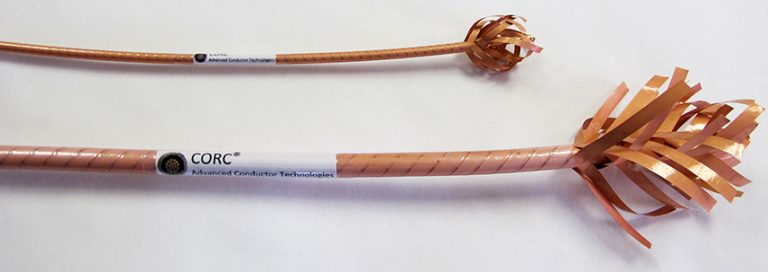 Recovering and stationary normal zones have been experimentally demonstrated. Also significant inhomogeneity in current distribution between tapes was observed starting at I/Ic~0.3 (77 K, self-field)
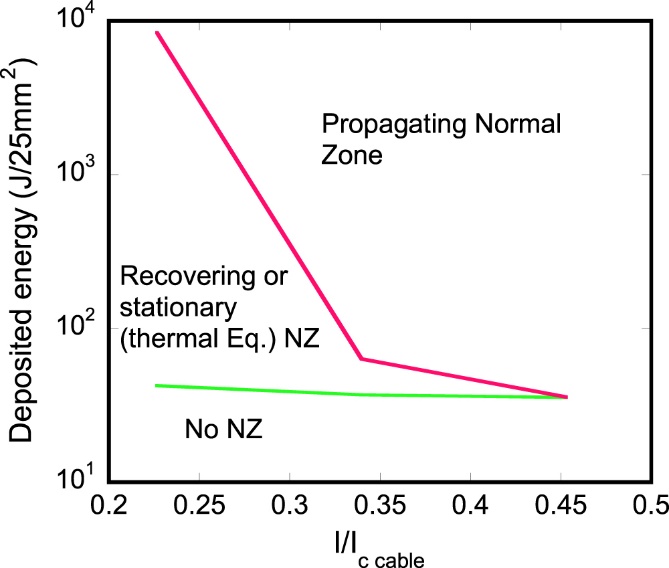 CORC®  wires reach record in-field current densities beyond 400 A/mm2 at 20 T
The first CORC® Canted Cosine Theta dipole was demonstrated at LBNL (1.1 T at 4.2 K)
Wang et al., A viable dipole magnet concept with REBCO CORC® wires and further development needs for high-field magnet applications, Supercond. Sci. Technol. https://doi.org/10.1088/1361-6668/aaad8f
M. Majoros et al., “Stability and normal zone propagation in
YBCO CORC® cables “, Supercond. Sci. Technol. 29 (2016) 044006, doi:10.1088/0953-2048/29/4/044006
Bx
Bs
Bx
z
Z-axis Hall sensor
Measuring current sharing and quench propagation with a Hall sensor
Normally, current sharing can be  studied by measuring voltage drop across individual tapes in the cable. Alternatively one can measure magnetic field re-distribution.
Single tape case:
Bx
Re-distribution of current flow away from its solenoidal path can be detected by appearance of the transverse field component in the vicinity of a normal zone boundary
Bs
Bx
z
Z-axis Hall sensor
As real CORC® conductor has equal number of tapes wound clockwise and counter-clockwise, the solenoidal component is largely compensated. But whenever current distribution between tapes becomes non-uniform (or just some of them quench), the “leaking” transverse field emerges, similar to the single tape scenario.
Hall sensor array design
Commercial GaAs ion-implanted Hall sensors: work well down to cryogenic temperatures (sensitivity actually increases with cooling)
6V dc / ~ 300 mA at 77 K  (60 mW per probe)
Sensitivity is ~1.2 mV/mT
A simple 2-layred PCB board designed to integrate sensors in an array
Yokogawa WE700 DAQ with 32 simultaneous 16-bit channels with hardware-selectable range down to 10 mV and speed up to 100 kHz used for data acquisition
Experimental arrangement
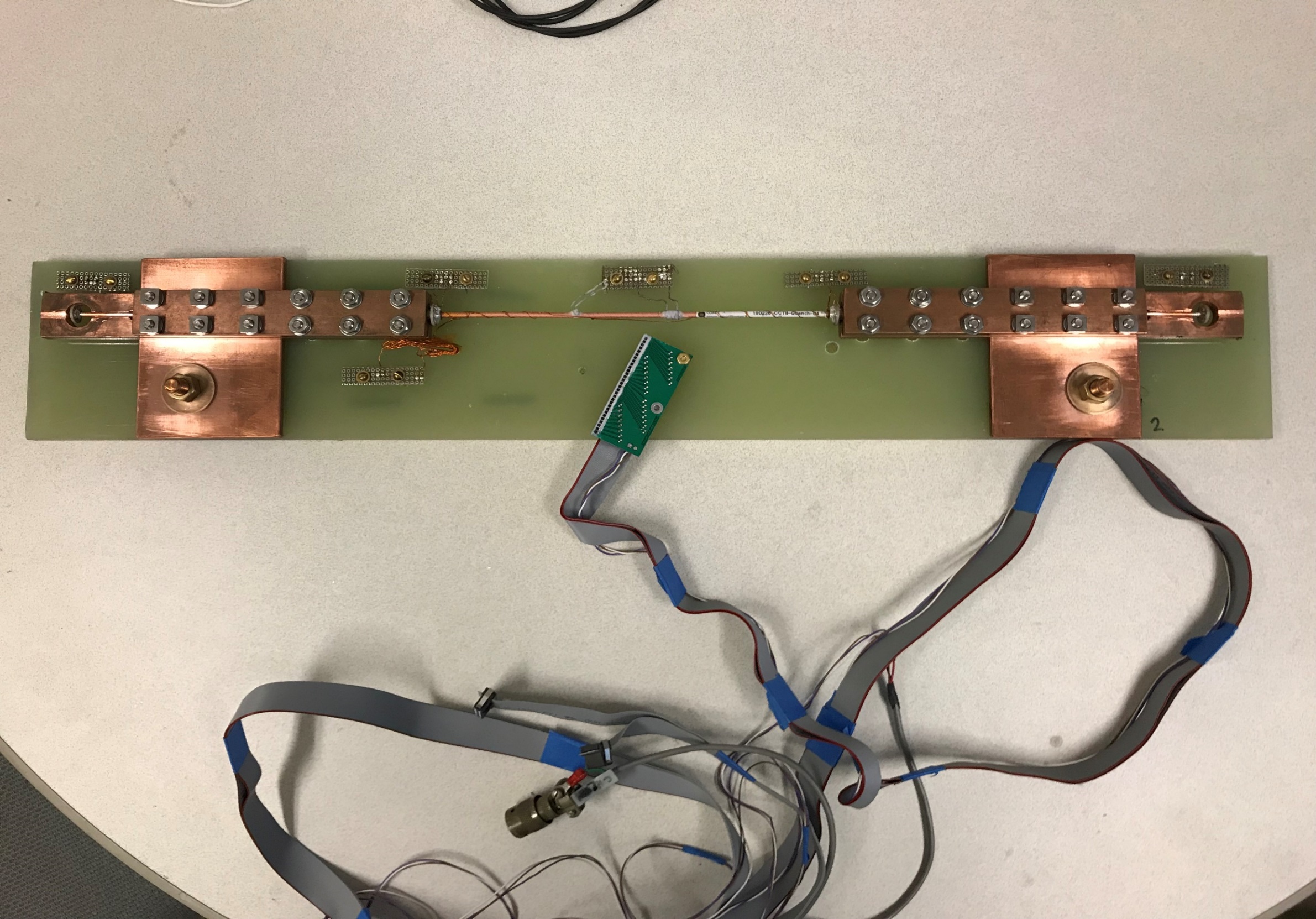 16-tape CORC® wire; 20 cm long section with 15 cm long terminals
Piezo-transducer (small)
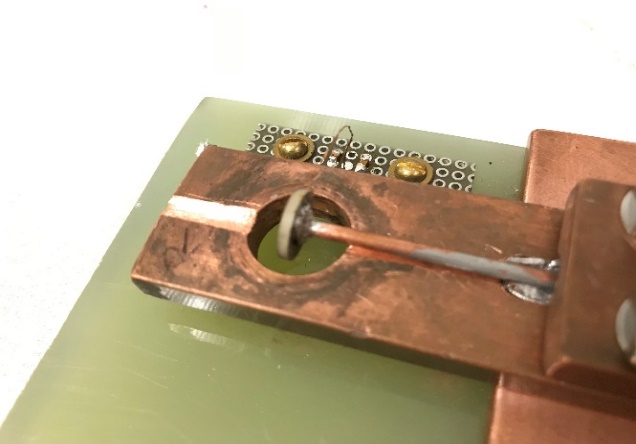 Piezo-transducer
 (large)
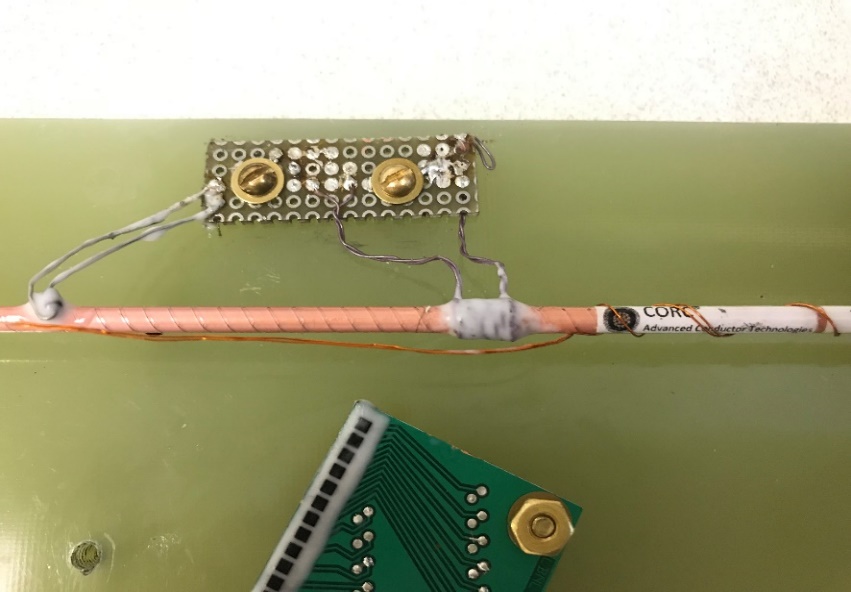 Hall sensor array
Spot heater
Wire-wound heater
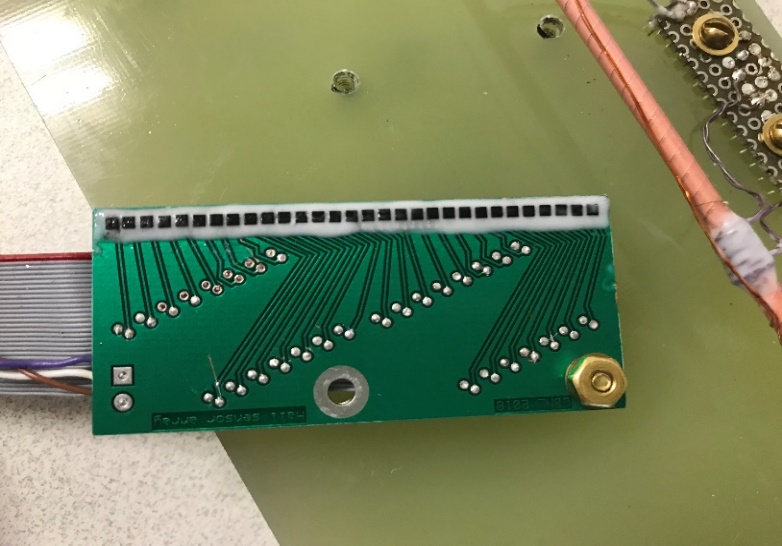 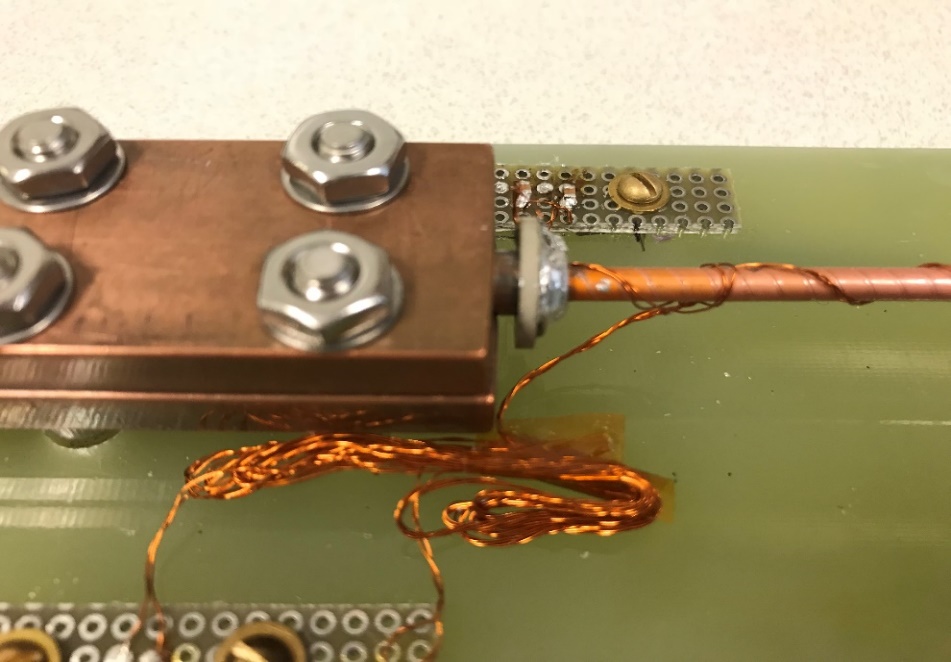 Linear period is 1.9 mm
I-V characteristic and raw Hall signals
IV curve
Liquid nitrogen bath conditions
Signals are acquired at 1 kHz; then low-pass filtered at 100 Hz.
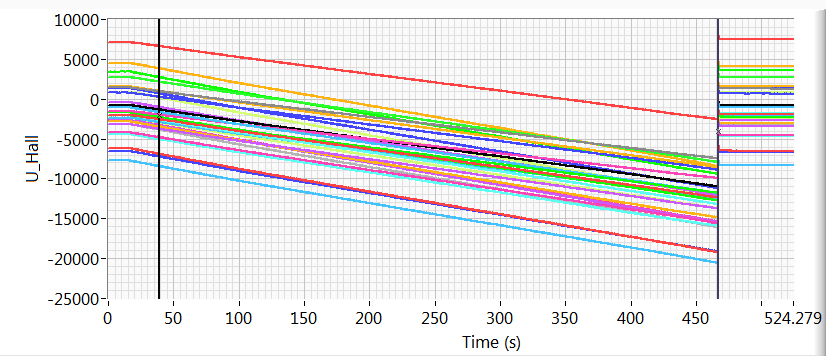 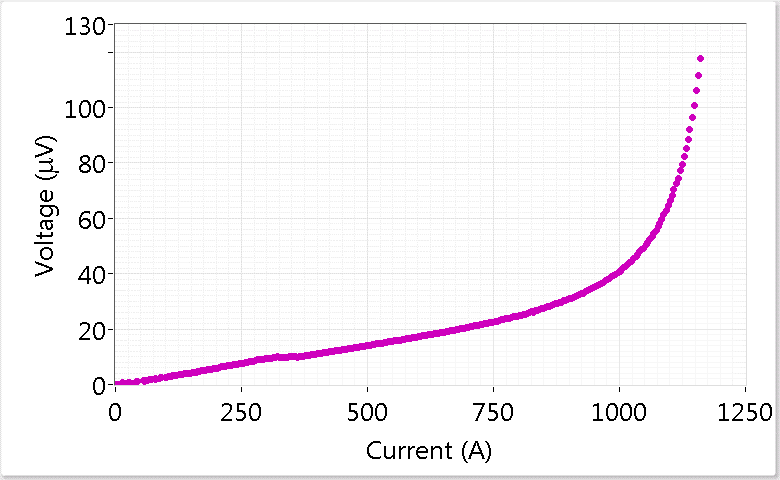 (Full scale = 32768 units = 50 mV)
120 mV criterion
As Hall array is not perfectly aligned with respect to the wire, signals corresponding to Bx are still present.
Linear current ramp to 1150 A.
Straight line subtraction from each signal
Remove offsets
Post-processing:
Current re-distribution towards the transition
Ramp at 5 A/s to 1115 A
Ramp at 4 A/s to 1159 A
(120 mV criterion)
(80 mV criterion)
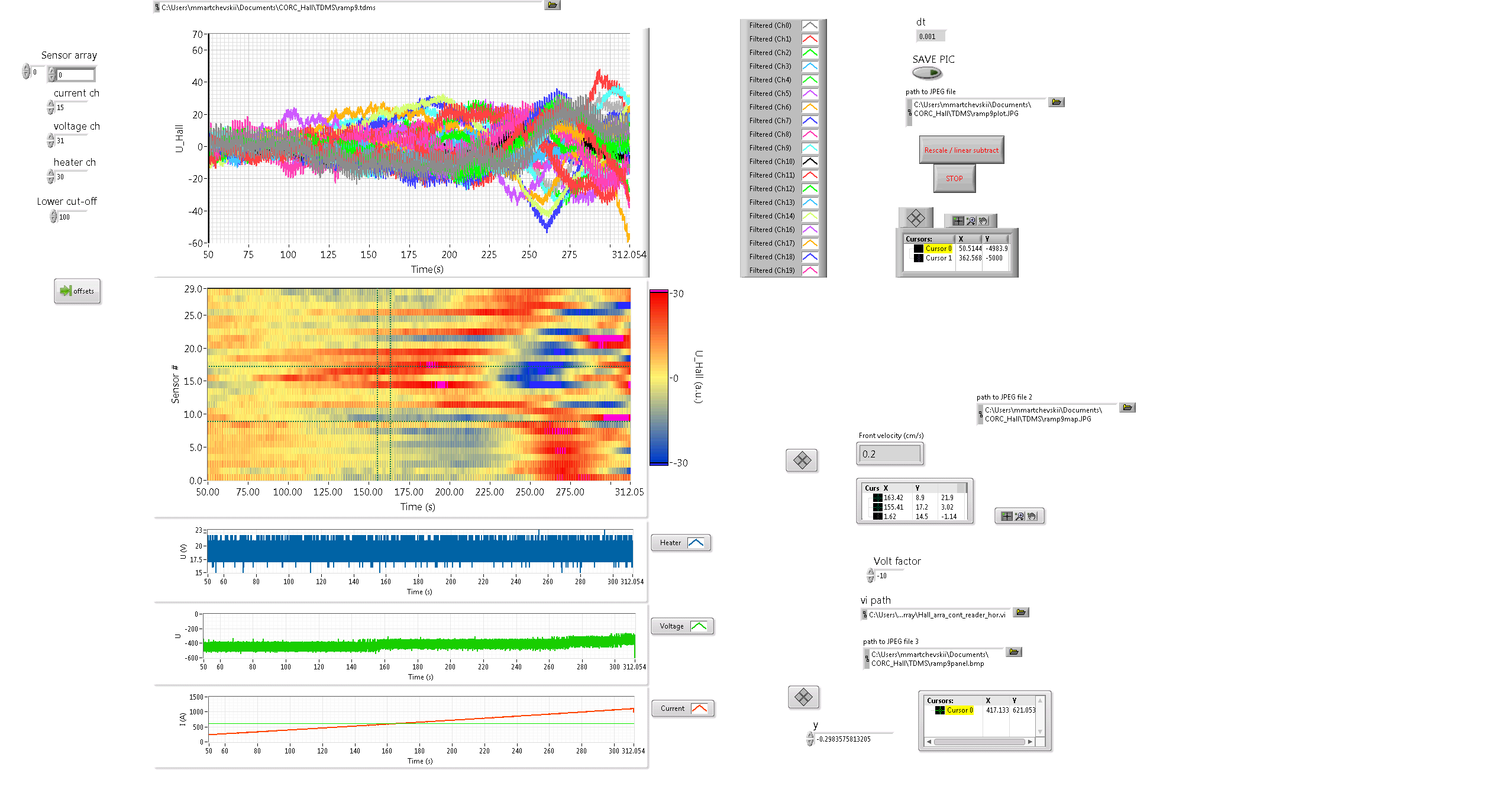 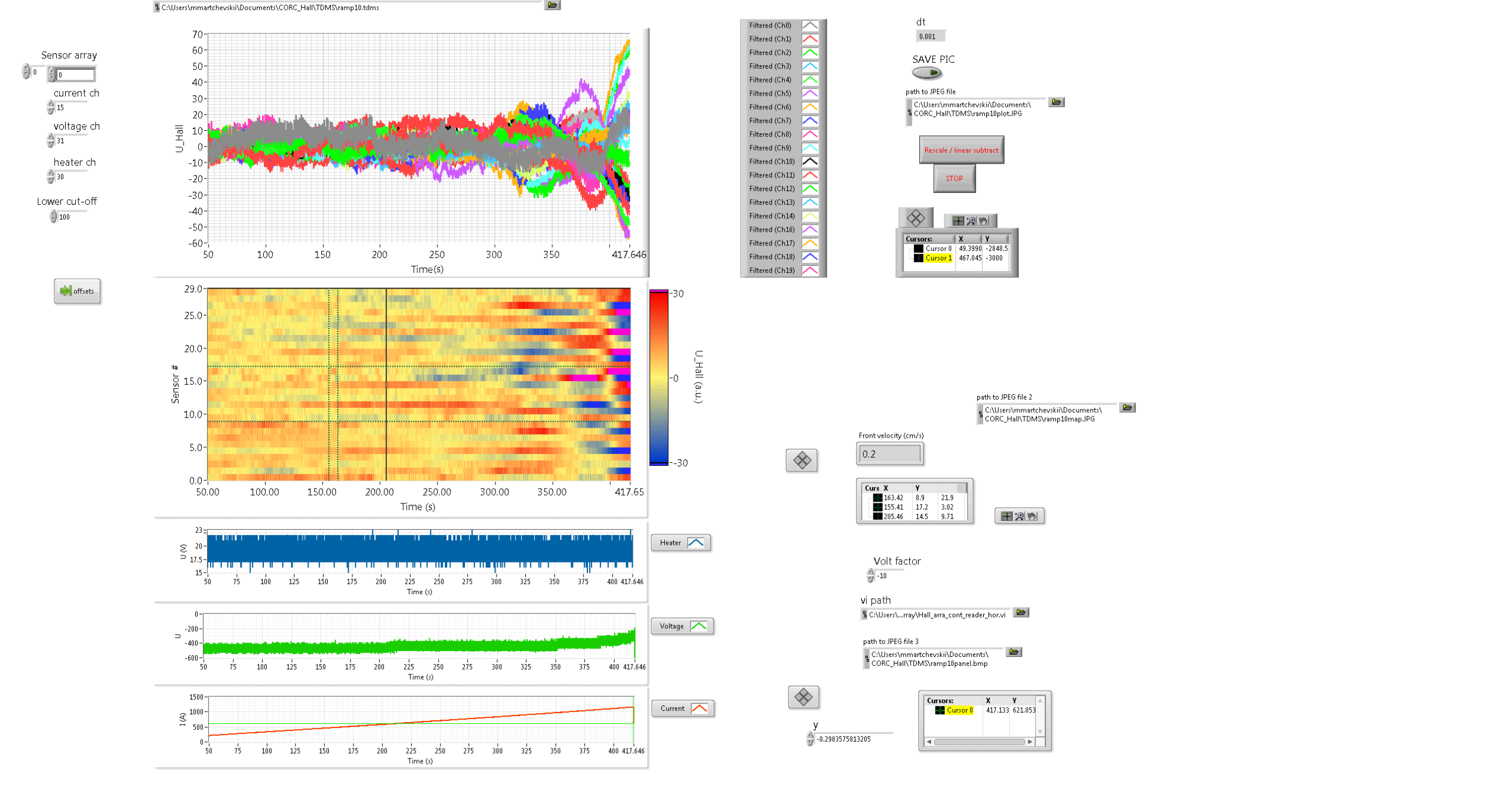 #10
#9
Inhomogeneous
current distribution at quench
Field “leakage”
30
30
Sensor #
Sensor #
0
0
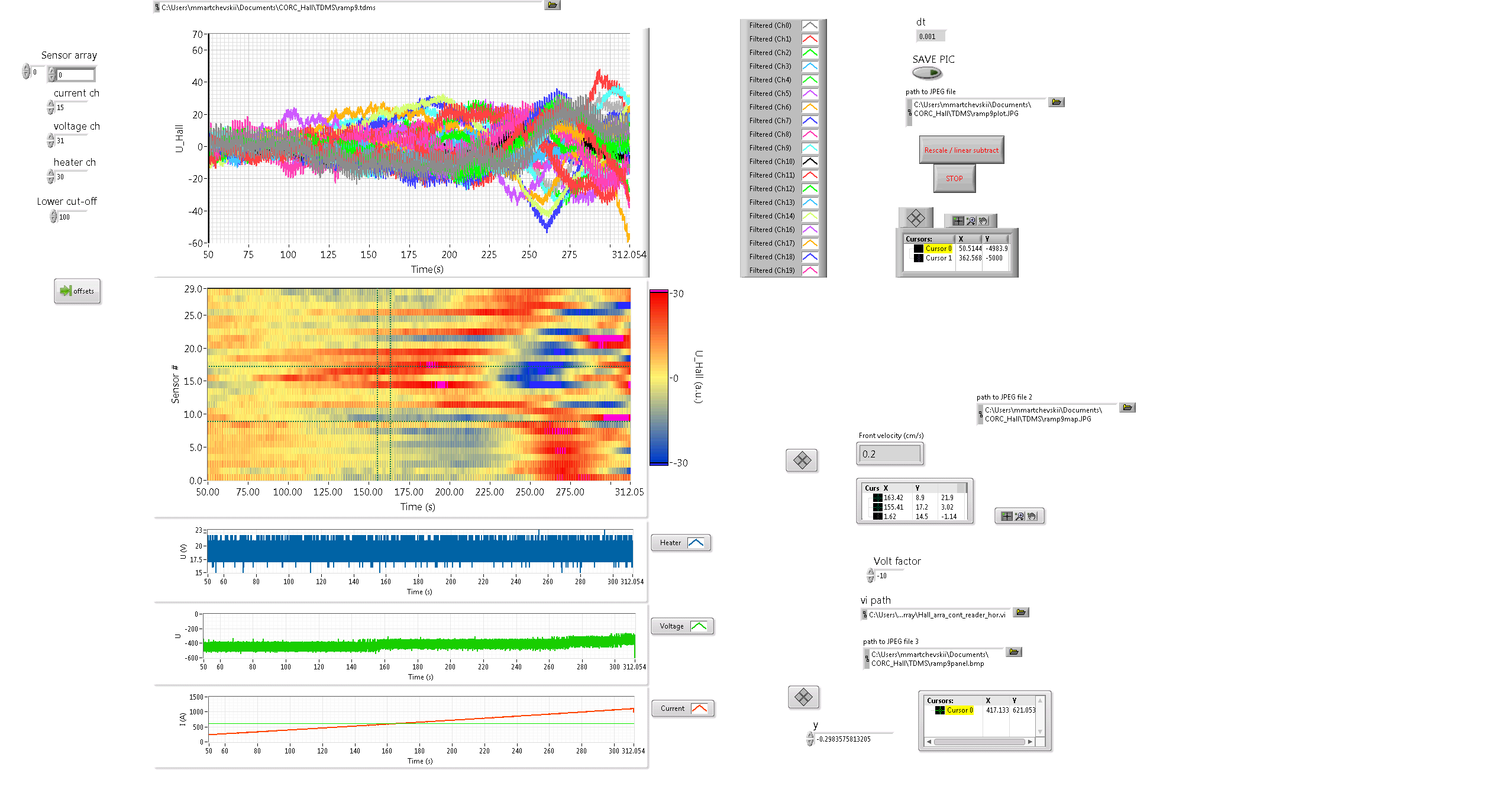 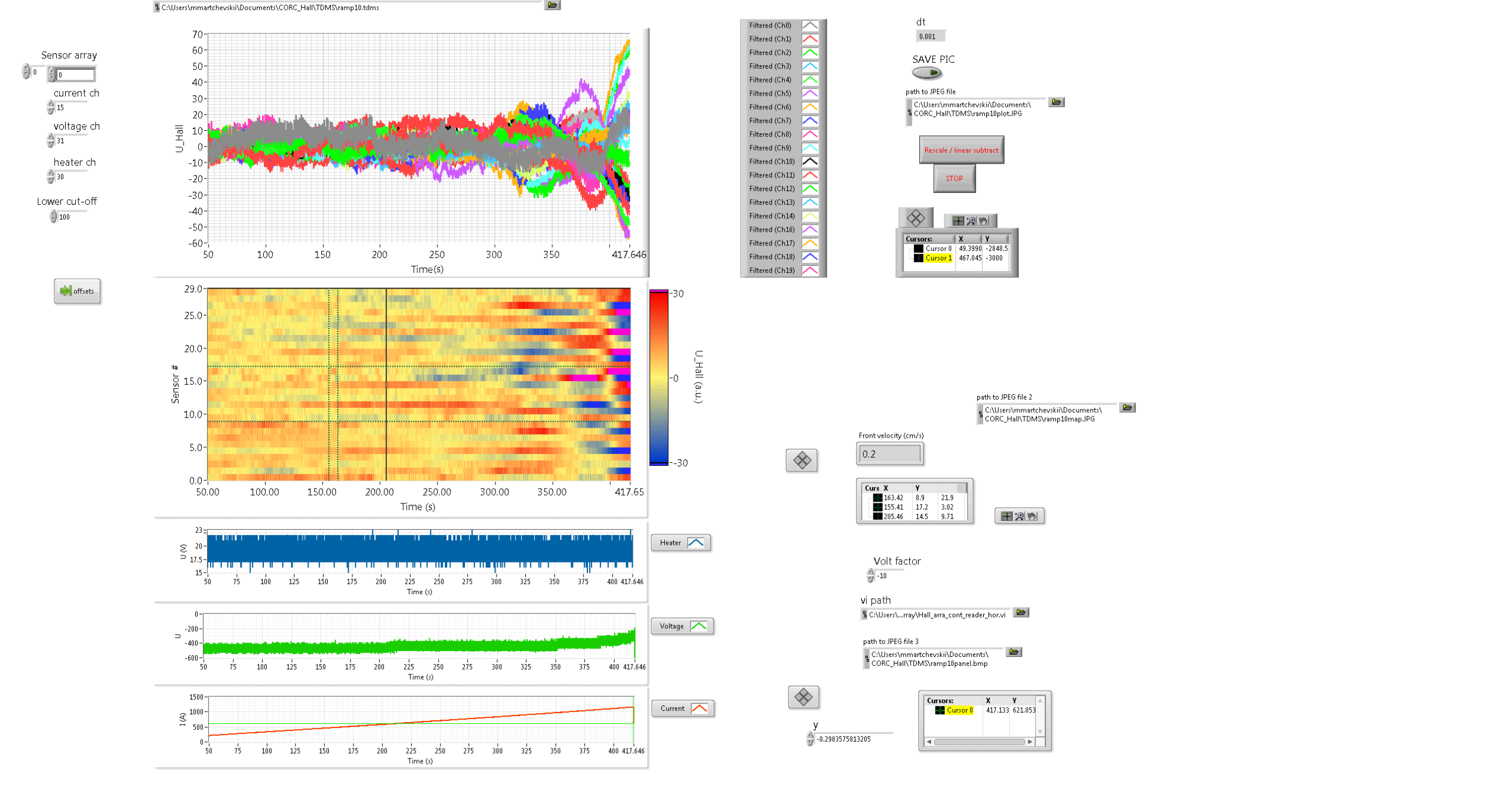 Voltage
~450 A
Current
Time (s)
Time (s)
312
417.6
50
50
Heater-initiated quench (I)
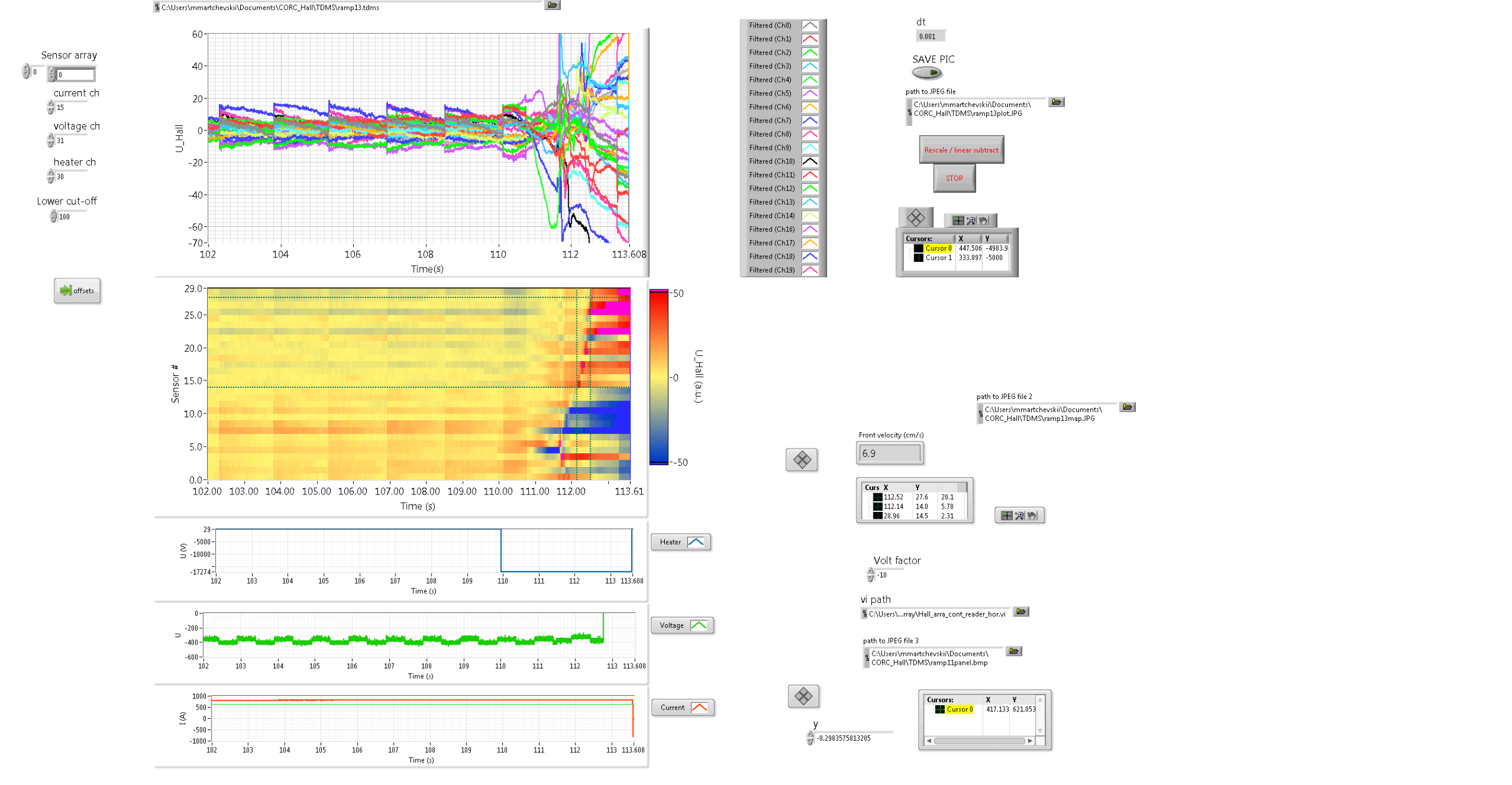 #13
850 A
Wire heater (~ 4 Ohm, bifilar chromel wire)
 is at sensor #4 location
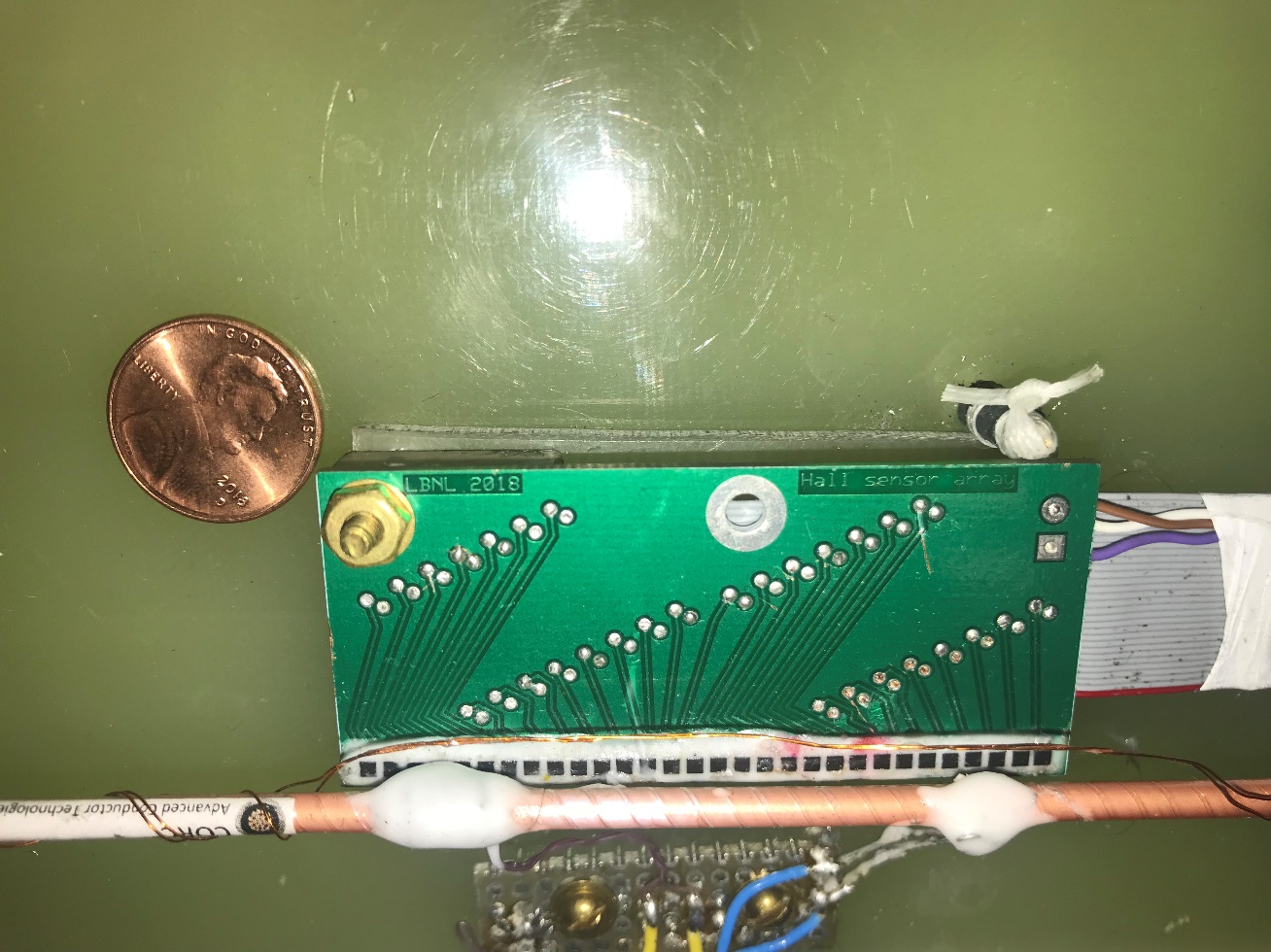 30
6.9 cm/s
Heater location
30
Sensor #
0
Sensor #
0
Heater 
voltage
~3.6 s
Voltage
Time (s)
113.6
102
Heater-initiated quench (II)
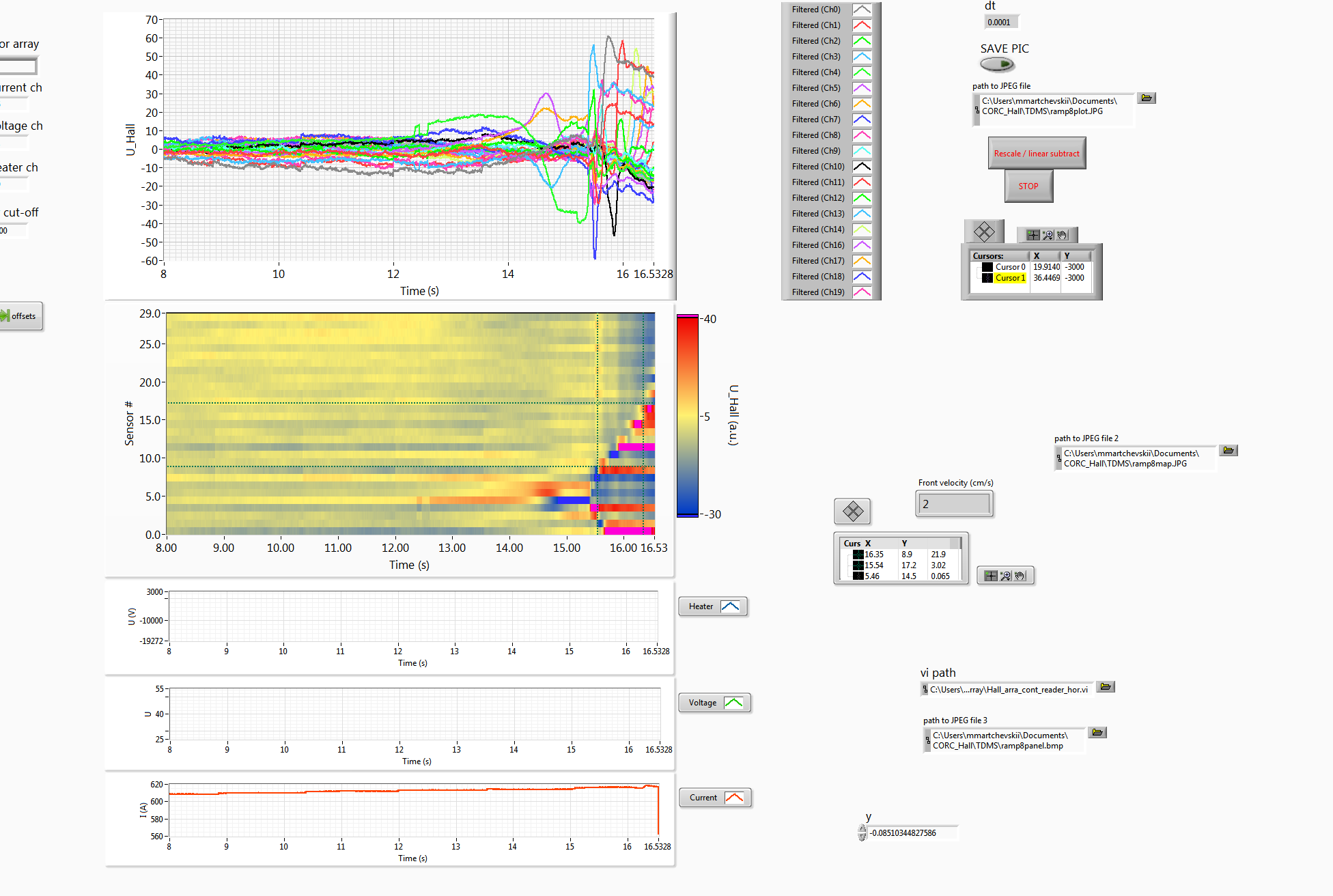 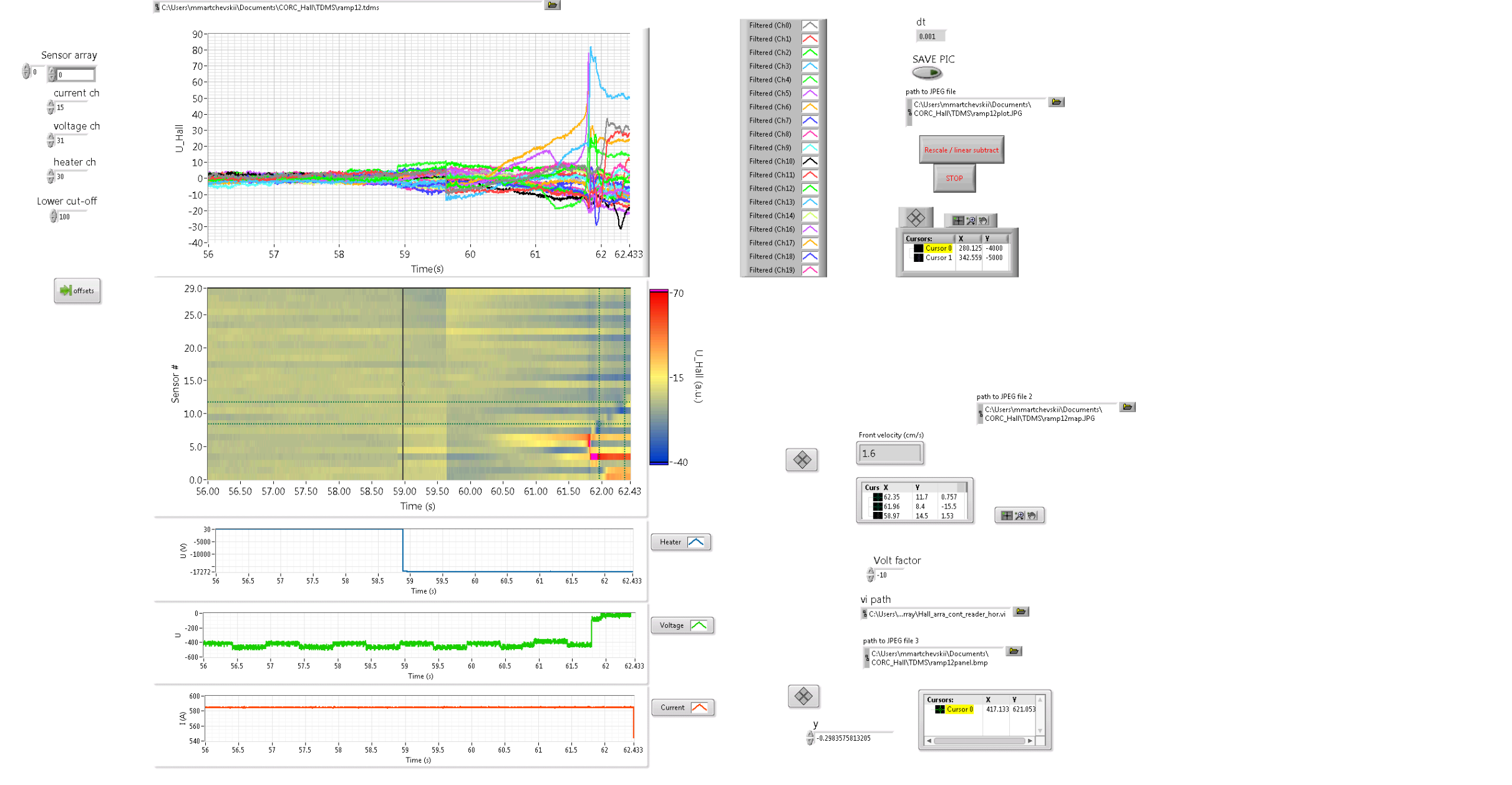 585 A
#12
617 A
#9
30
30
1.6 cm/s
2 cm/s
Heater location
Heater location
Sensor #
Sensor #
0
0
Heater 
voltage
Heater 
voltage
~3.4 s
~4 s
Voltage
Time (s)
Time (s)
8
16.5
62.4
56
Heater-initiated quench (III)
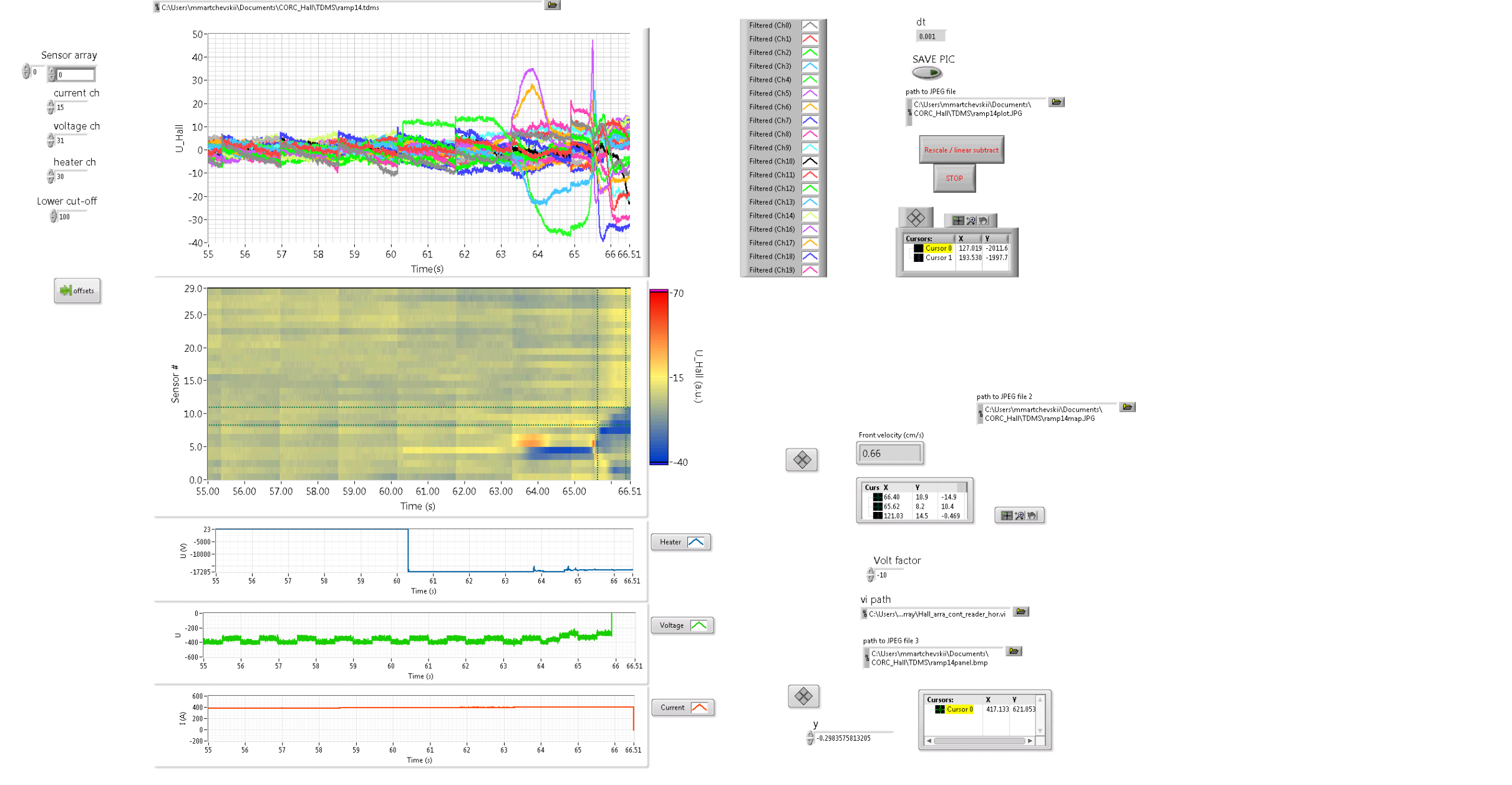 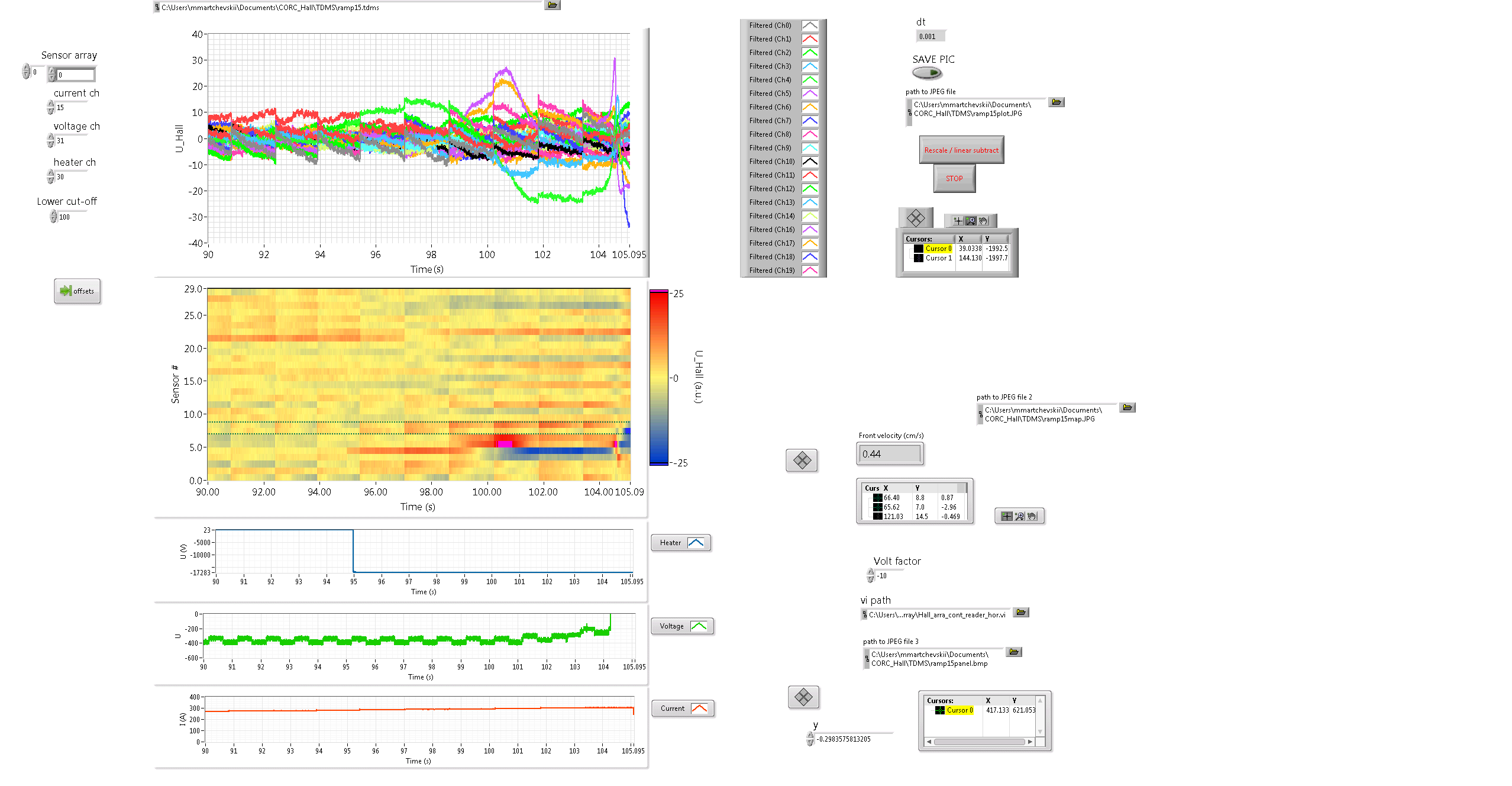 300 A
#14
400 A
#15
30
30
~ 0 cm/s
0.66 cm/s
Non-propagating quench
Sensor #
Sensor #
0
0
Heater 
voltage
Heater 
voltage
~6.1 s
~10 s
Voltage
Voltage
Time (s)
66.5
Time (s)
55
105.1
90
Quench propagation velocity summary
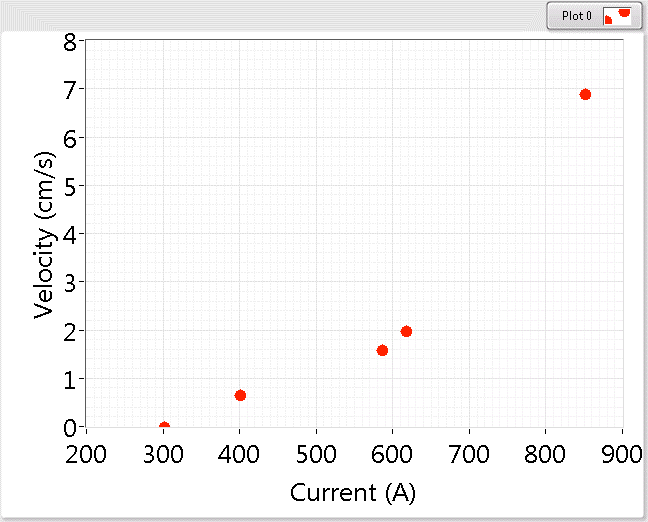 QPV appears to be somewhat higher than in bare HTS tape at similar conditions. Potentially, current sharing and reduced cooling capacity within the CORC® wire play a role here; we will investigate it further.
Active acoustic quench detection
A body is pulsed by a sender transducer and “ring-down” transient waveform reverberates across the sample multiple times
Transient oscillation is acquired by a receiver transducer; and stored as “reference” URef (t). Its shape is uniquely defined by the body geometry, density and elastic modulus E(T)
Transient acquisitions are repeated periodically; every new transient Ux(t) is compared to URef(t) using cross-correlation; the relative time shift Dt yielding maximal cross-correlation is measured.
When a hot spot develops, E(T) decreases locally, This proportionally increases Dt.
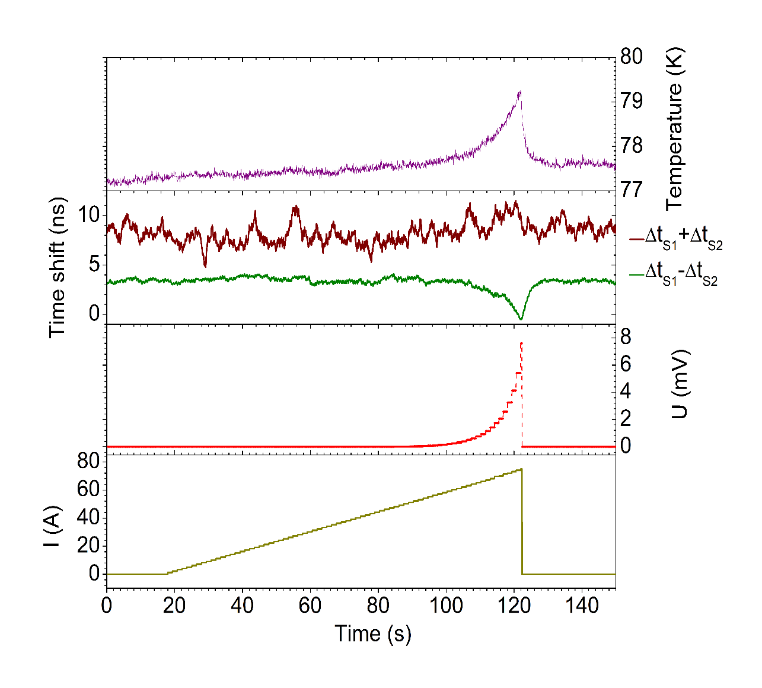 DT~1.6 K
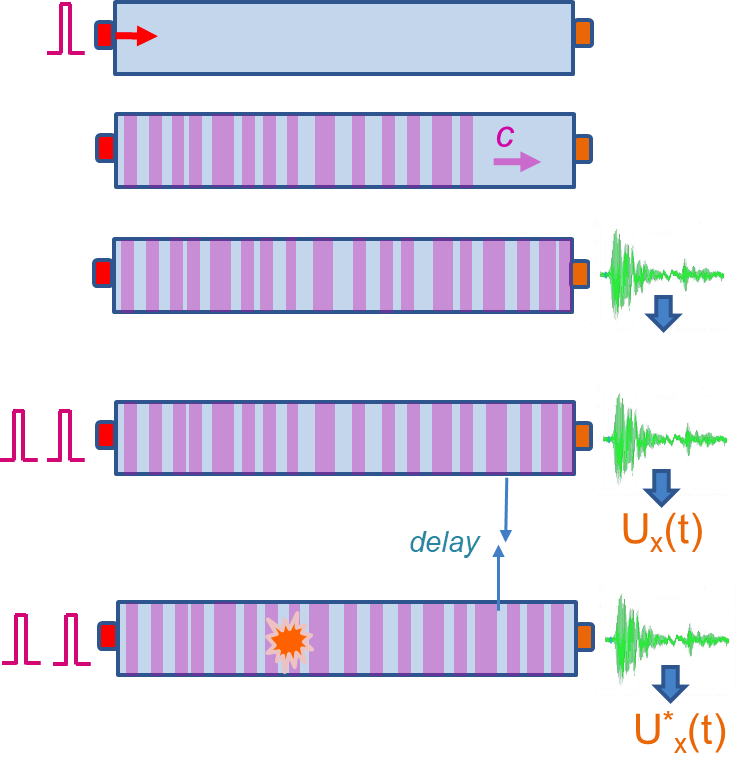 ReBCO tape experiment
Dtrel~3.5 ns
DUmax ~ 7.6 mV (68 mV/cm)
Acoustic detection results
It turned out, that strong fluctuations of time shift are observed when CORC® wire is immersed in liquid nitrogen. This peculiar behavior is likely due to the intrinsic “multipath” configuration for the acoustic wave in CORC. Any minor change of a mechanical interface between neighboring tapes leads to a significant variation of the transient and corresponding fluctuation of measured time shift Dt.
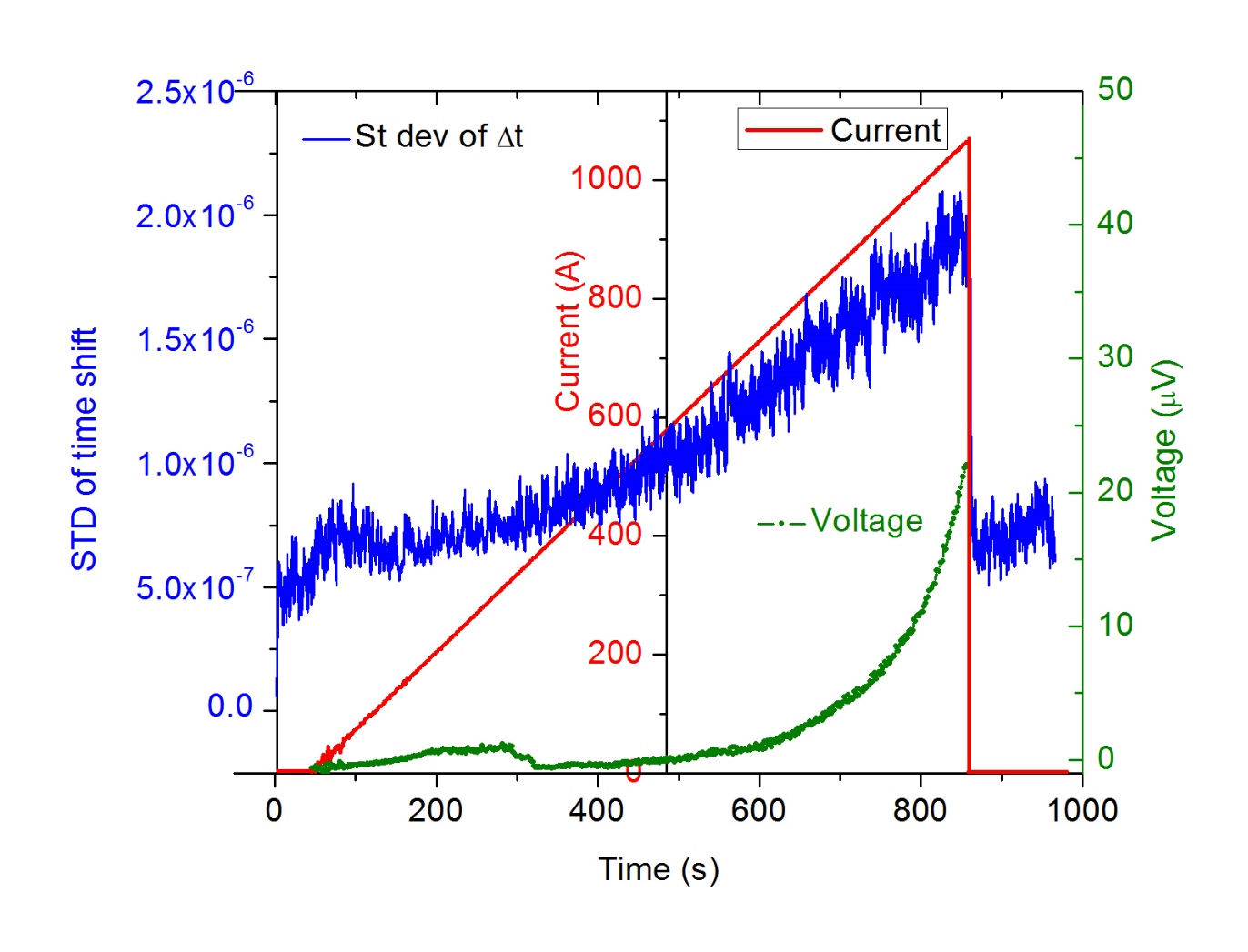 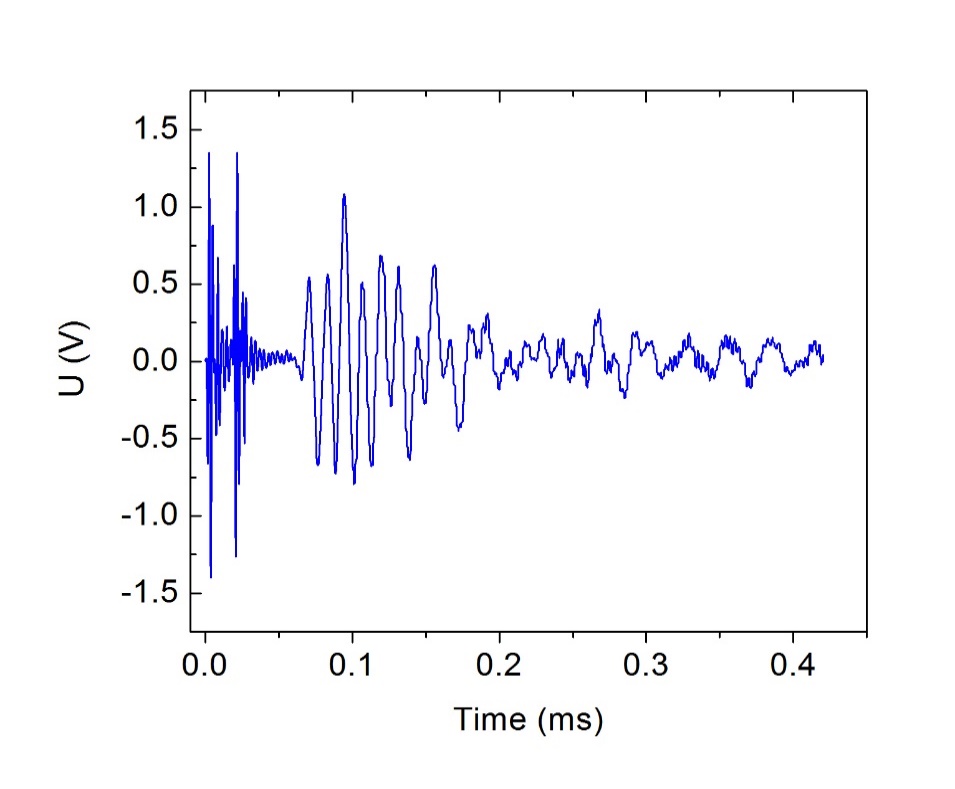 Reference waveform
Nevertheless, if standard deviation of Dt is plotted versus the applied current, a dependence closely resembling the I-V curve is recovered.
Conclusions
We have developed non-invasive magnetic and acoustic instrumentation to probe current sharing and quenching in CORC® conductors

Significant current flow inhomogeneity was detected in CORC® wire at current levels above ~ 0.3 I/Ic

Quench propagation velocity was measured as function of applied current at 77K; presence of non-propagating hot spots was confirmed for quenches initiated by an external heat pulse at I< 0.2 Ic

Active acoustic technique was proven to sense low-level heat dissipation in CORC® wires, and will be further developed in collaboration with ACT
Future plans
We plan to develop flexible-board Hall arrays to perform de-convolution of current distribution in the CORC
We are thinking of ways of implementing Hall probes in CORC terminals for quench detection purposes
 Hall arrays can be useful as a standard addition to LTS magnet instrumentation for measuring various aspects of remnant magnetization, creep, etc…